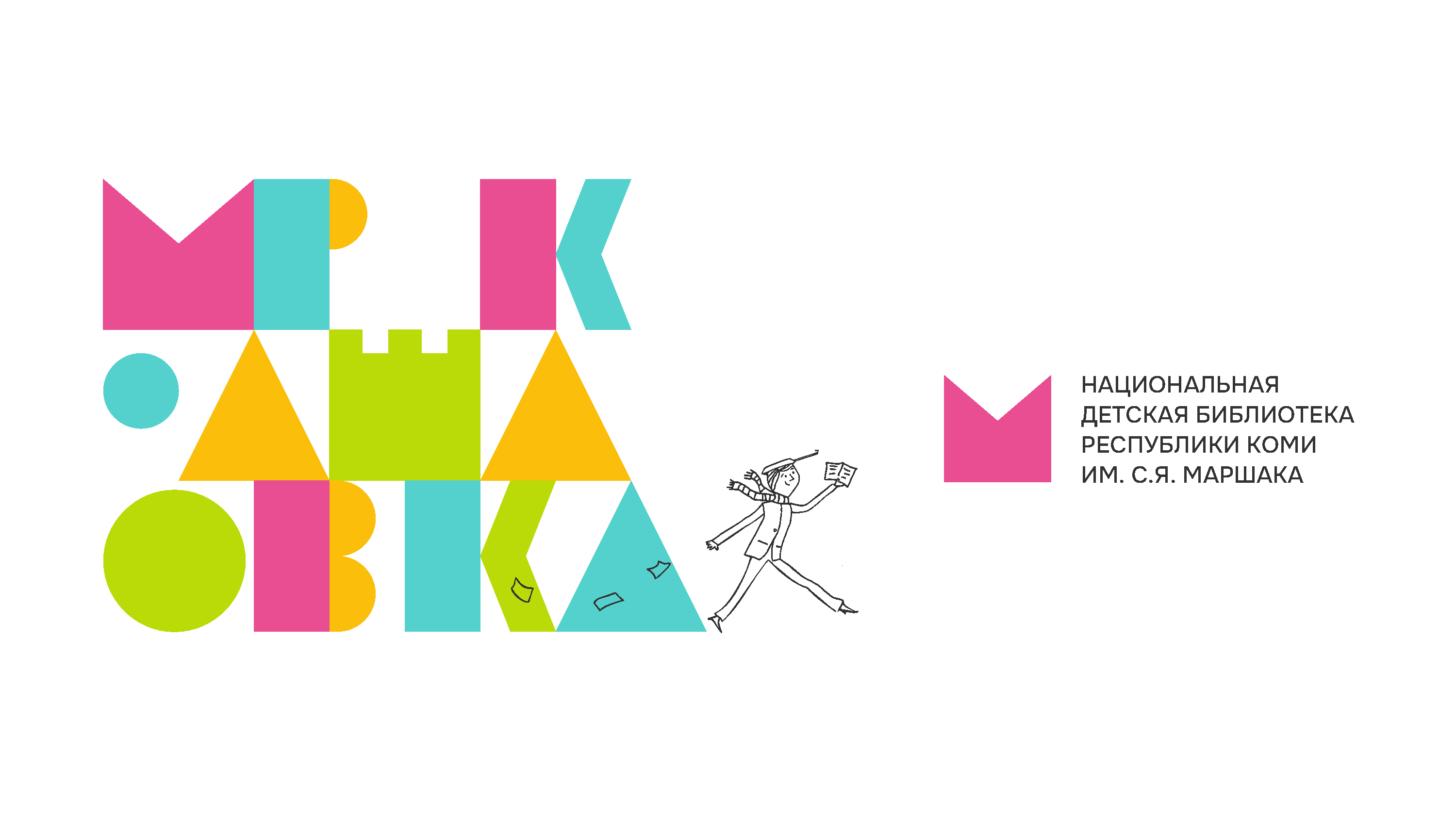 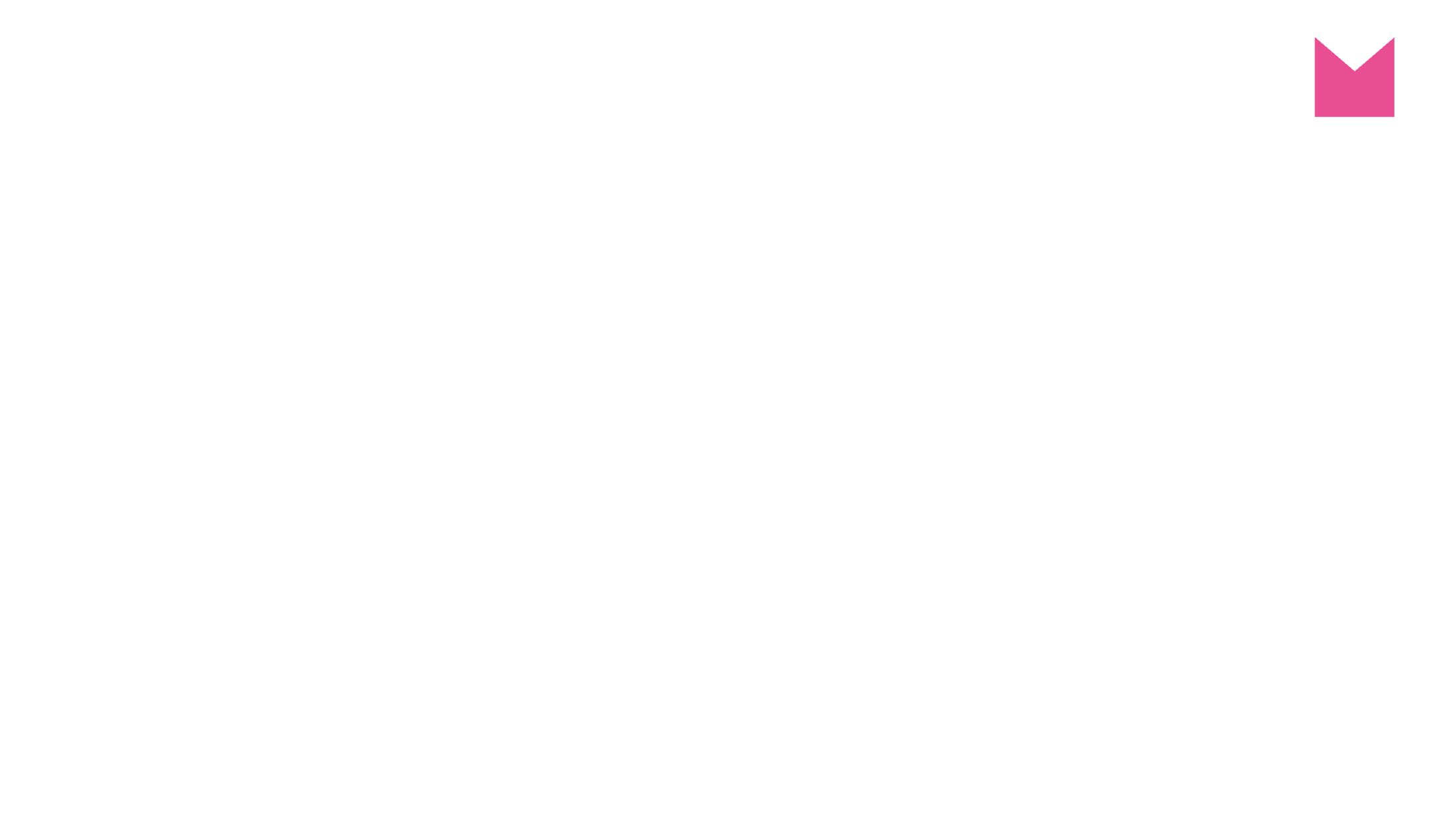 «Современный подросток и библиотека»
Литературные расследования
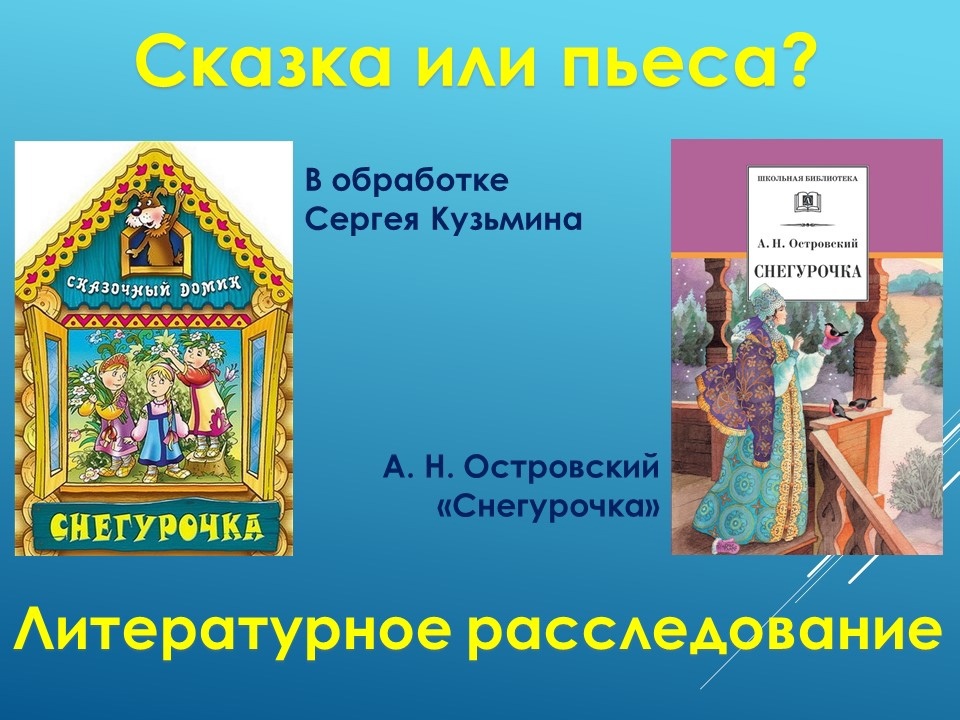 Литературные расследования
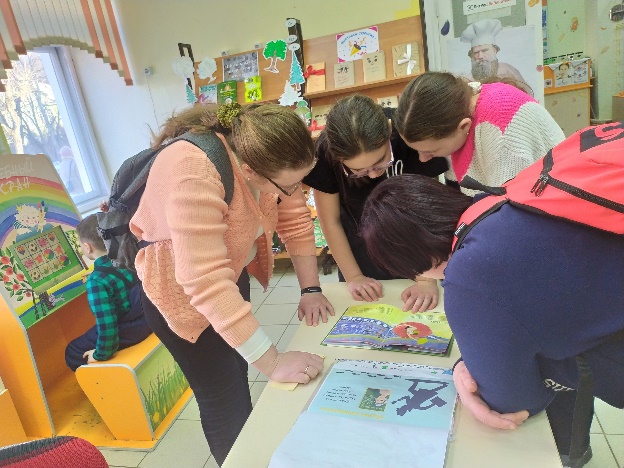 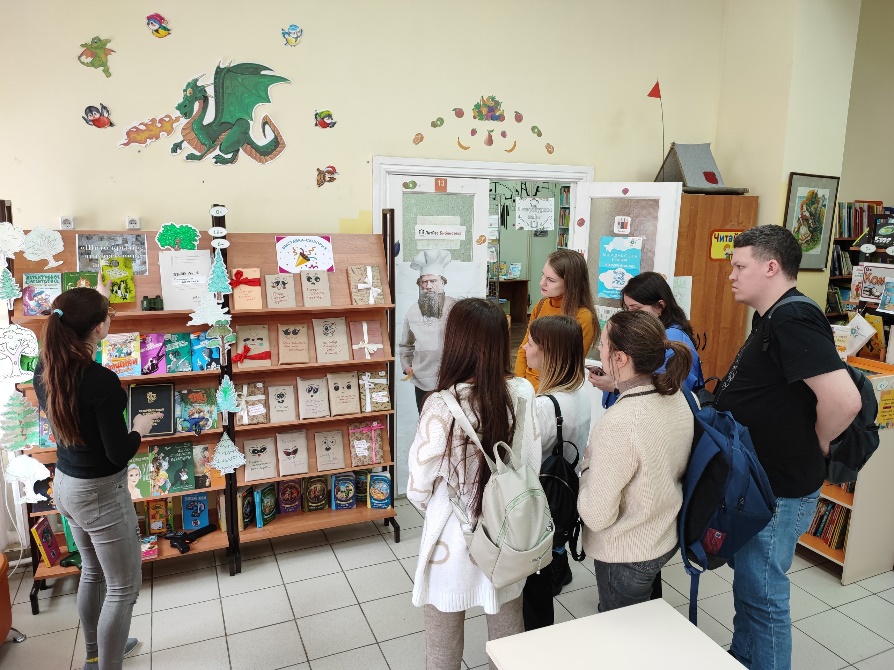 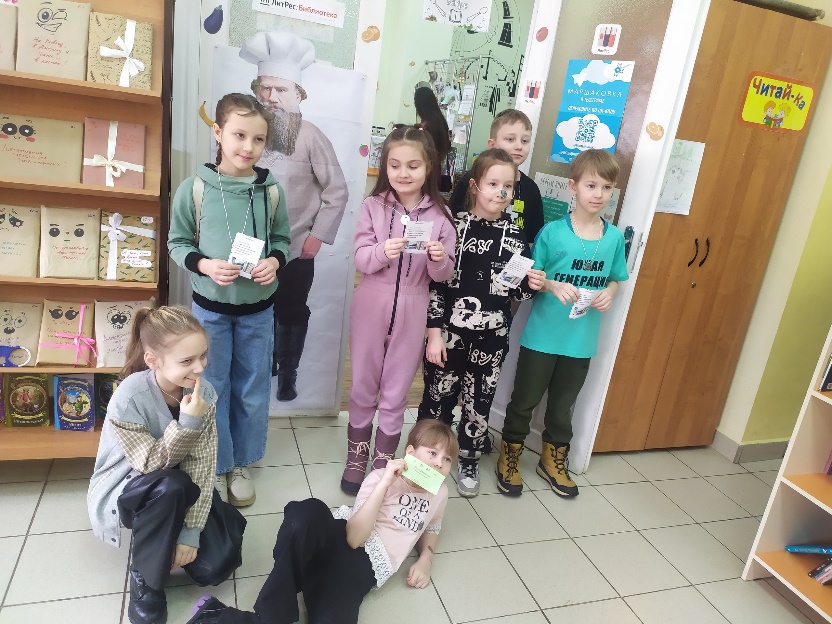 Книжный флешмоб
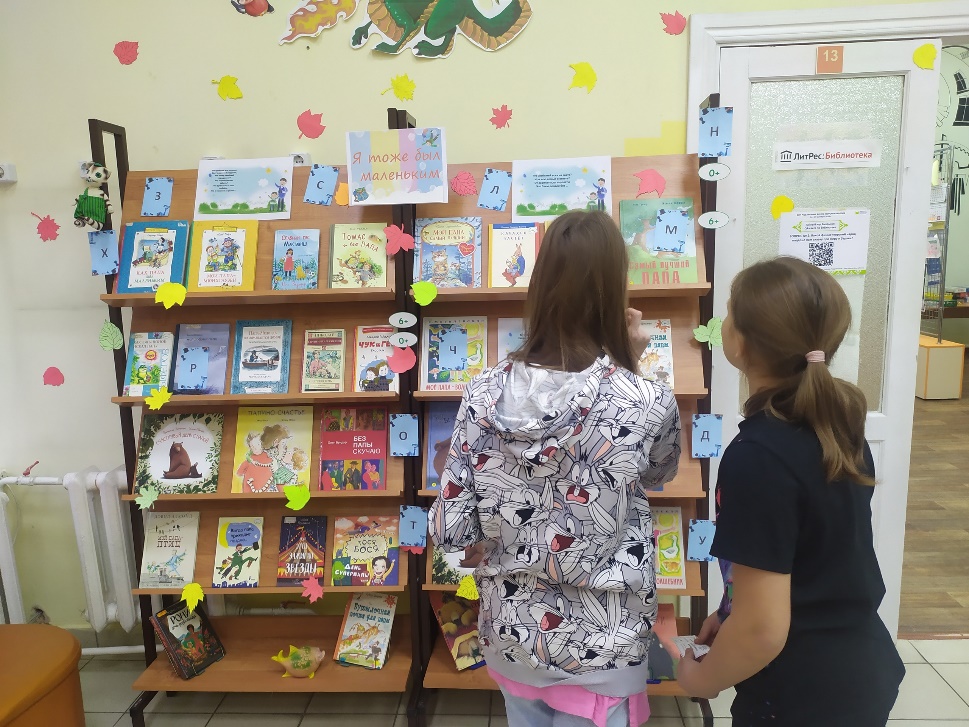 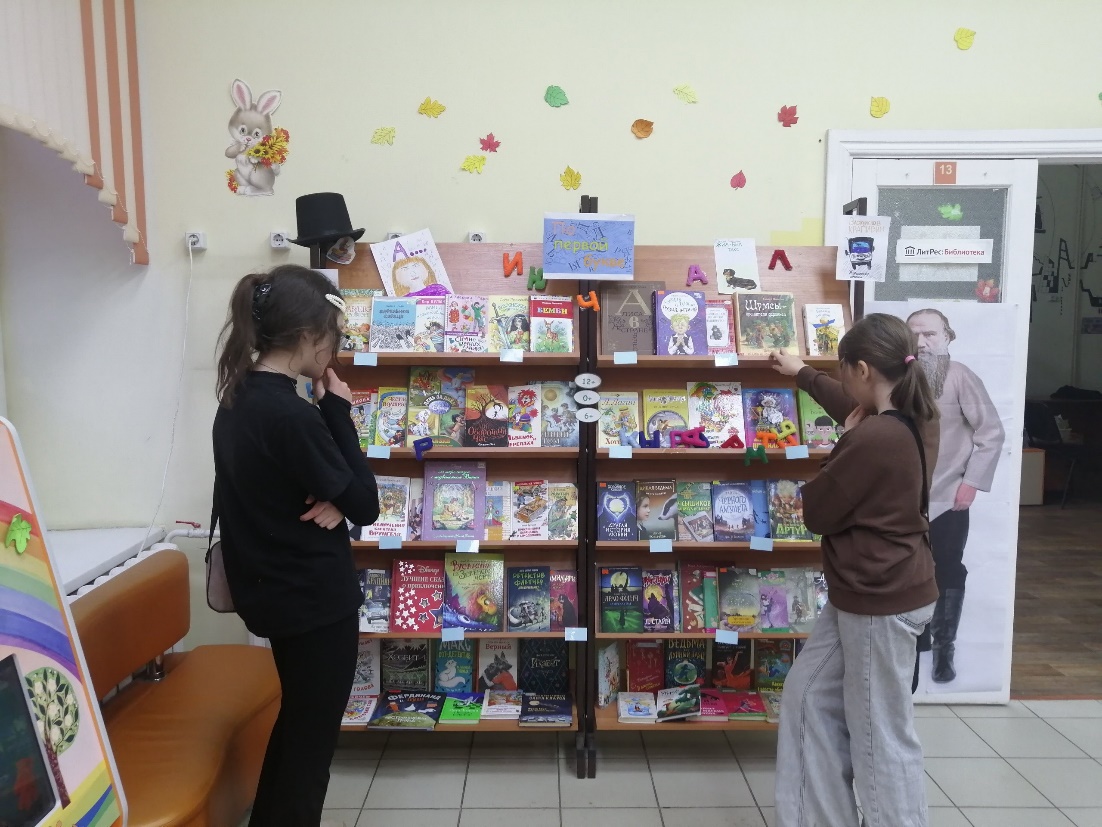 Игра-поиск
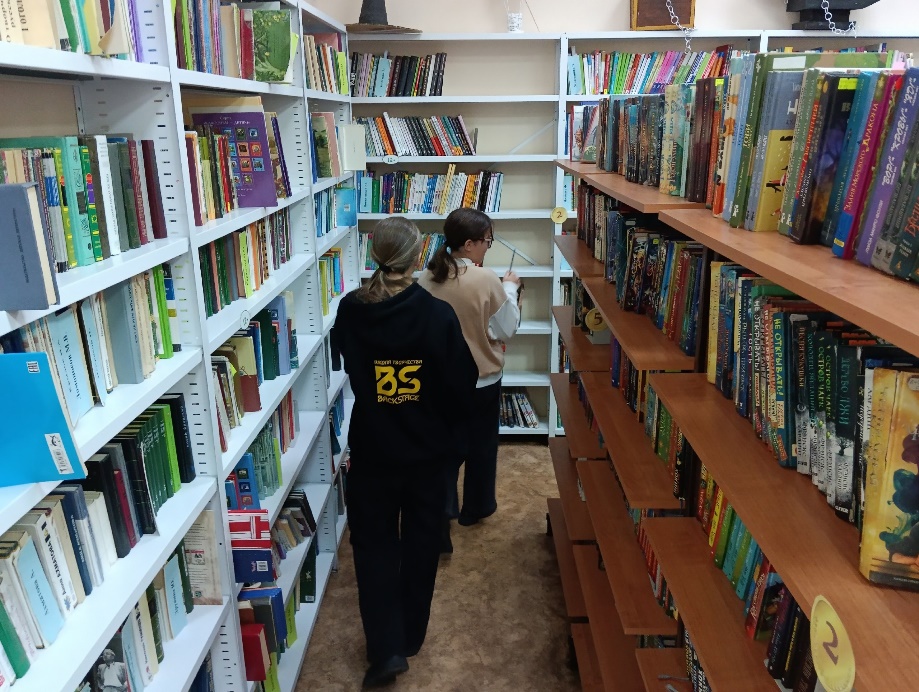 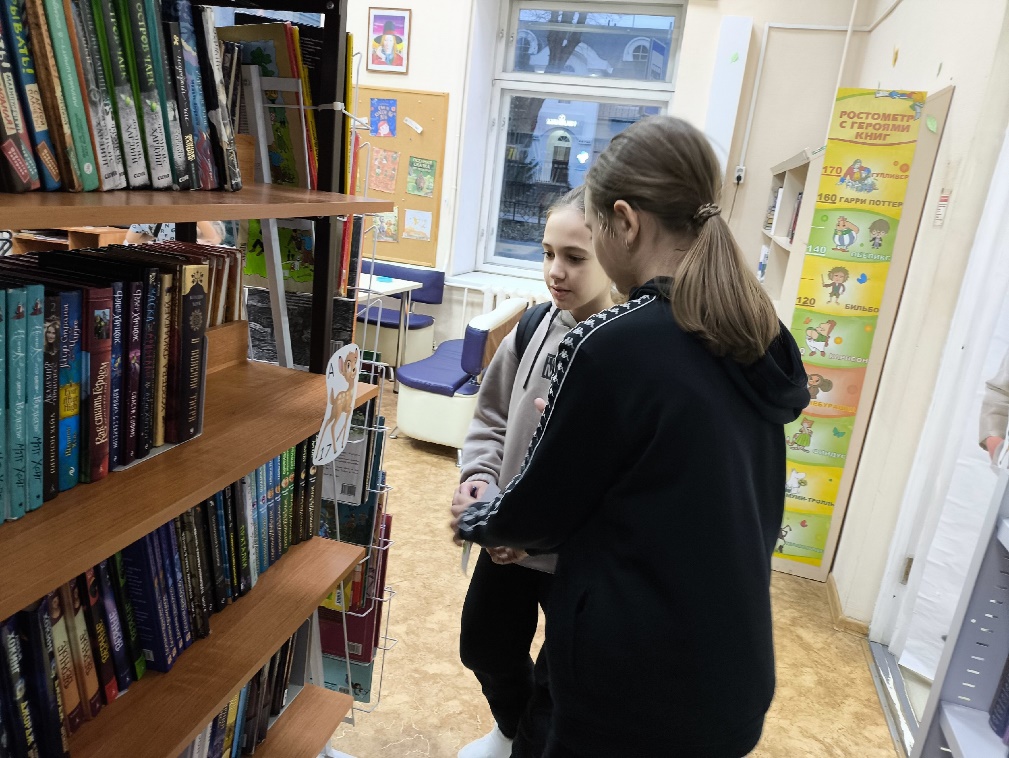 Литературные загадки
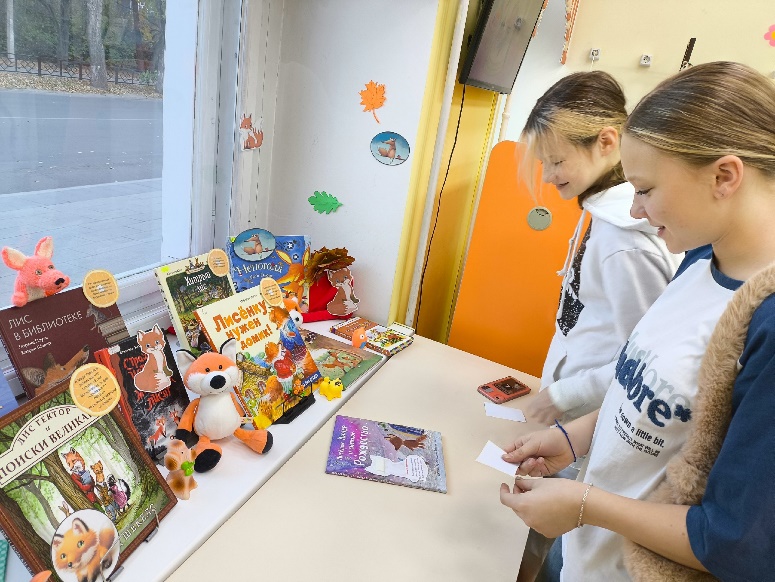 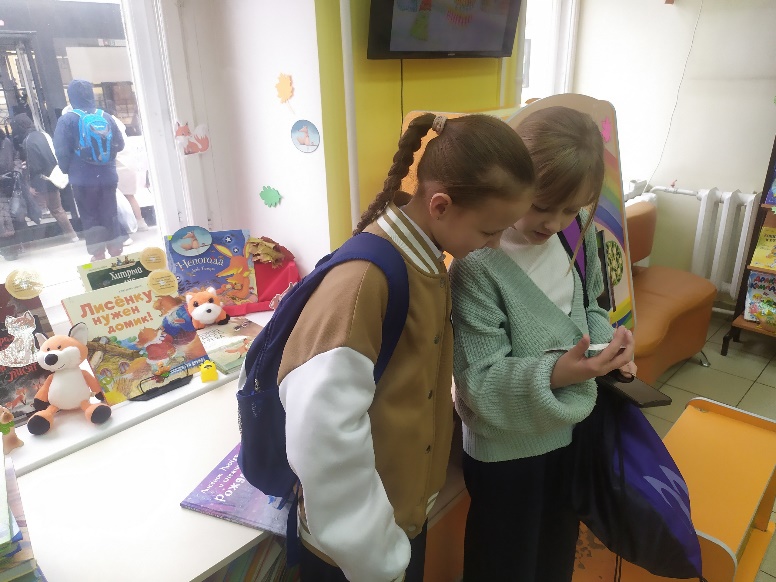 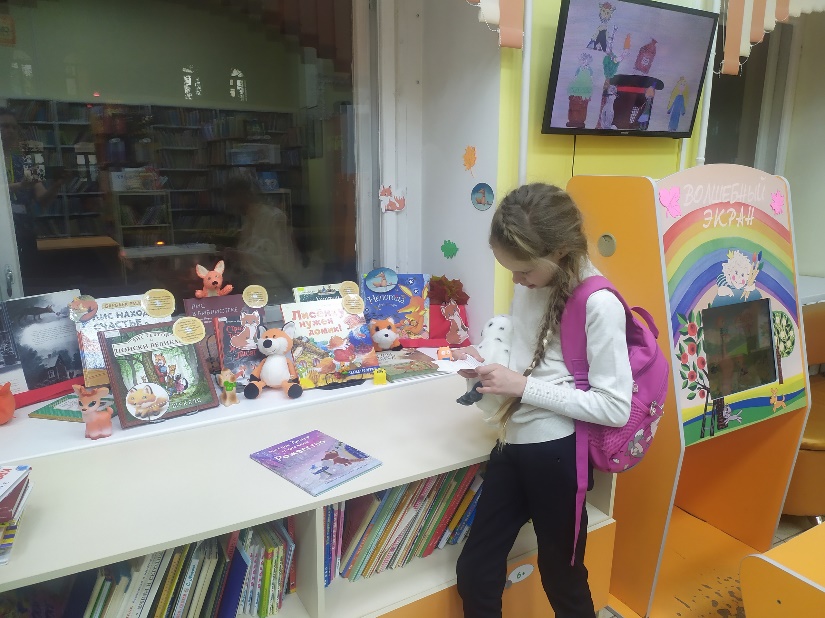 Квизы
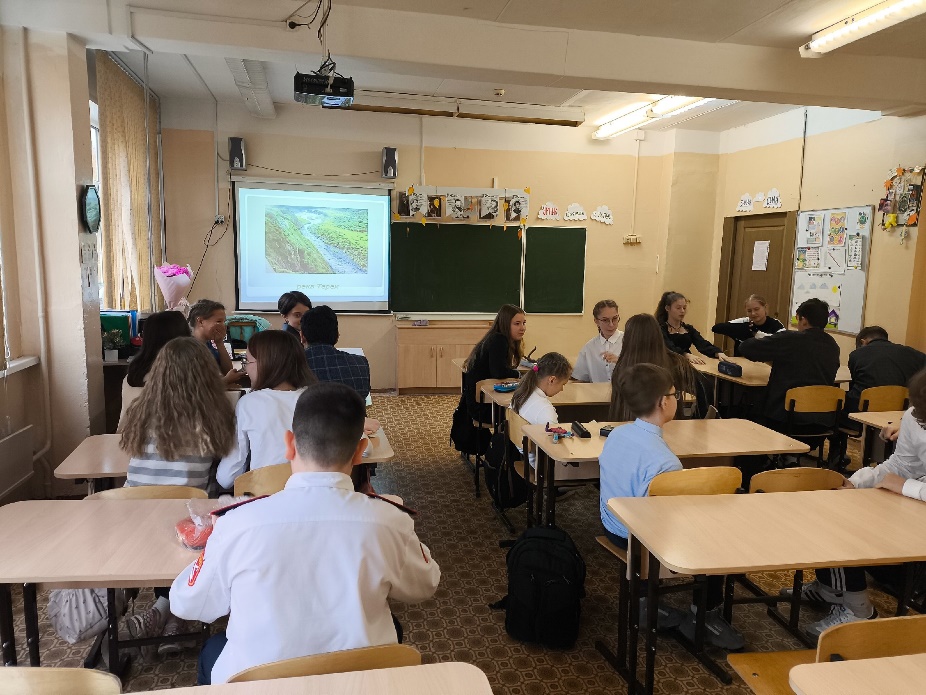 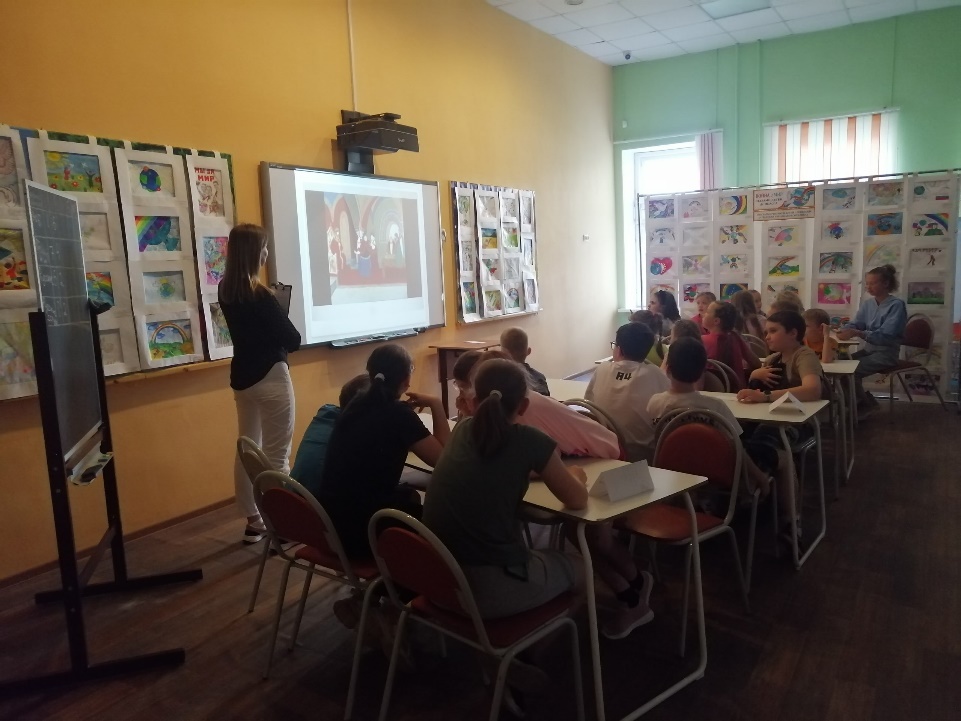 Акции
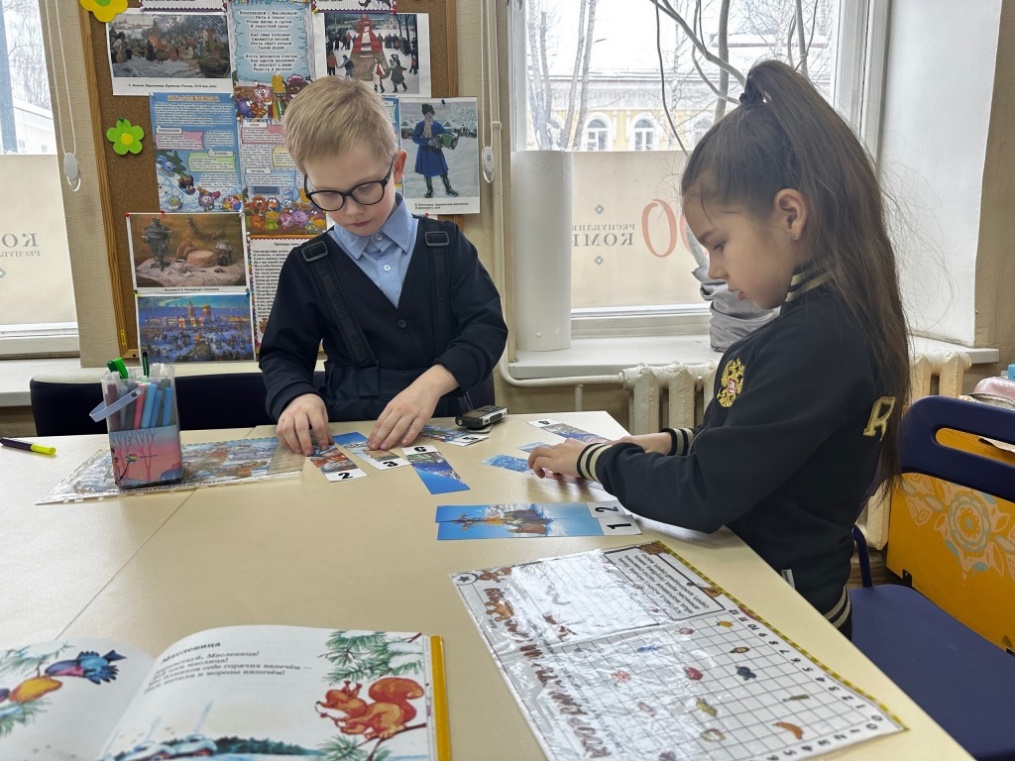 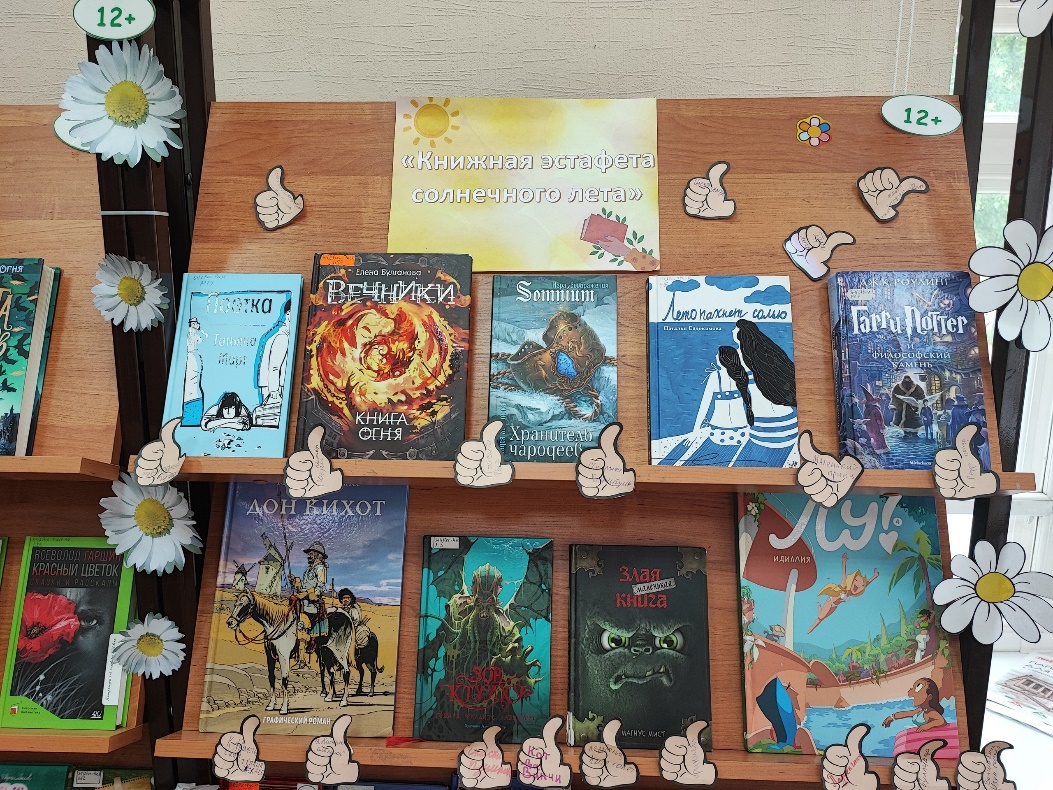 Творческие уроки «кАРТон»
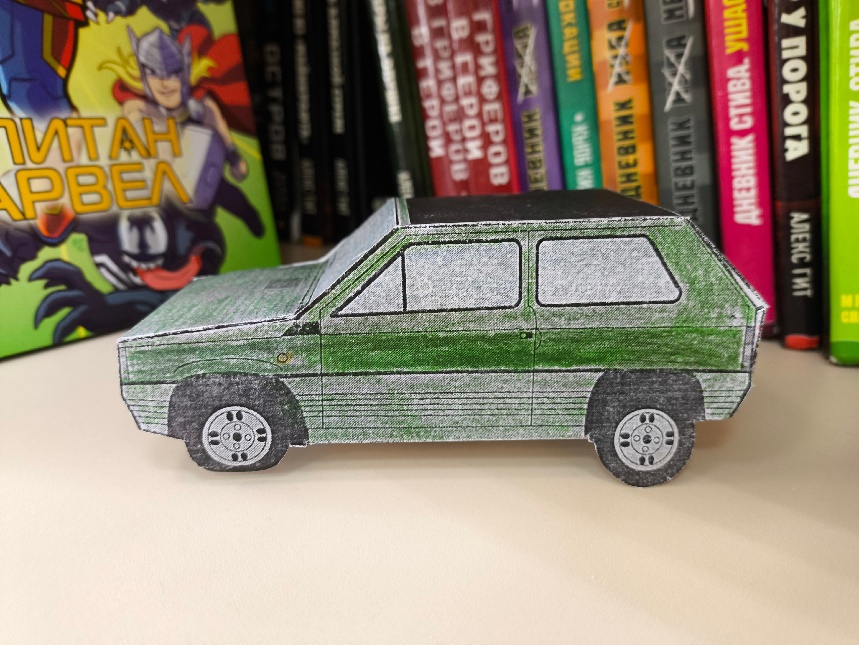 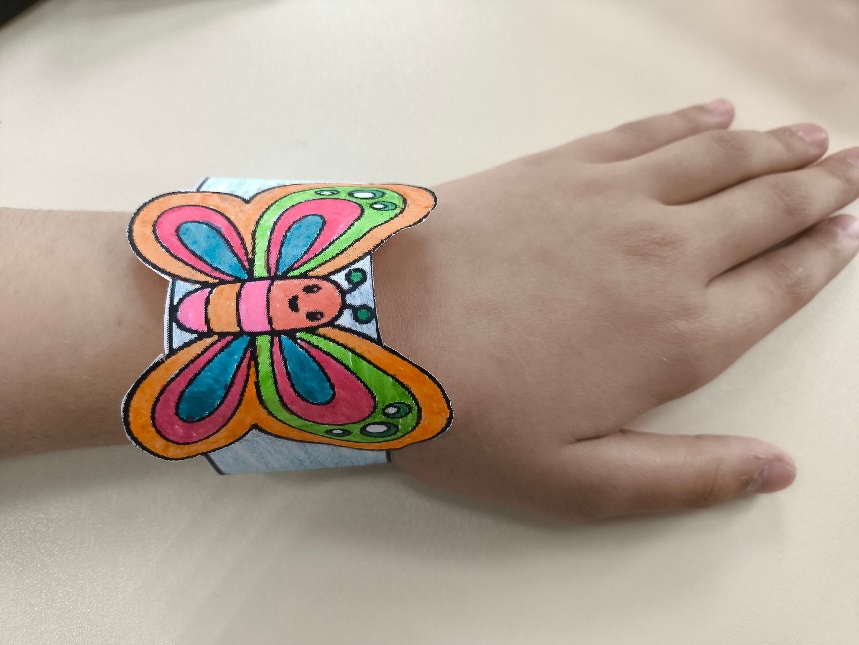 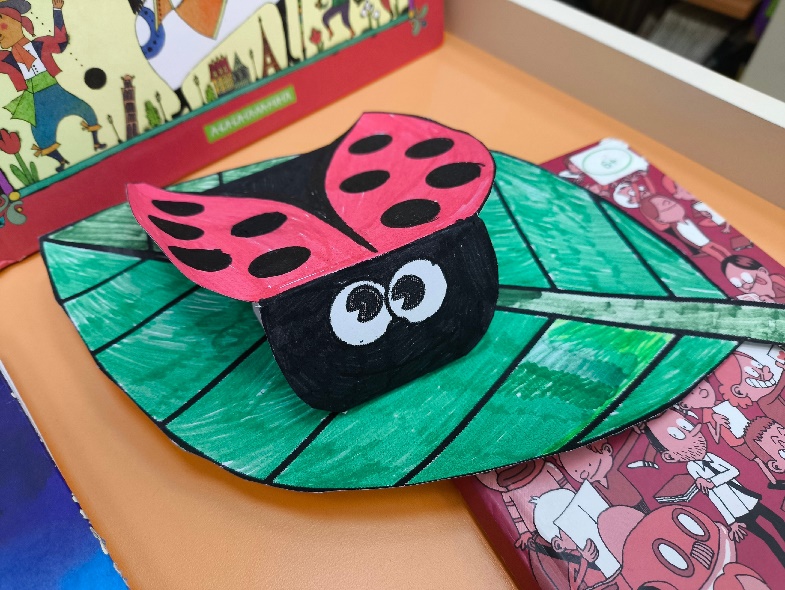 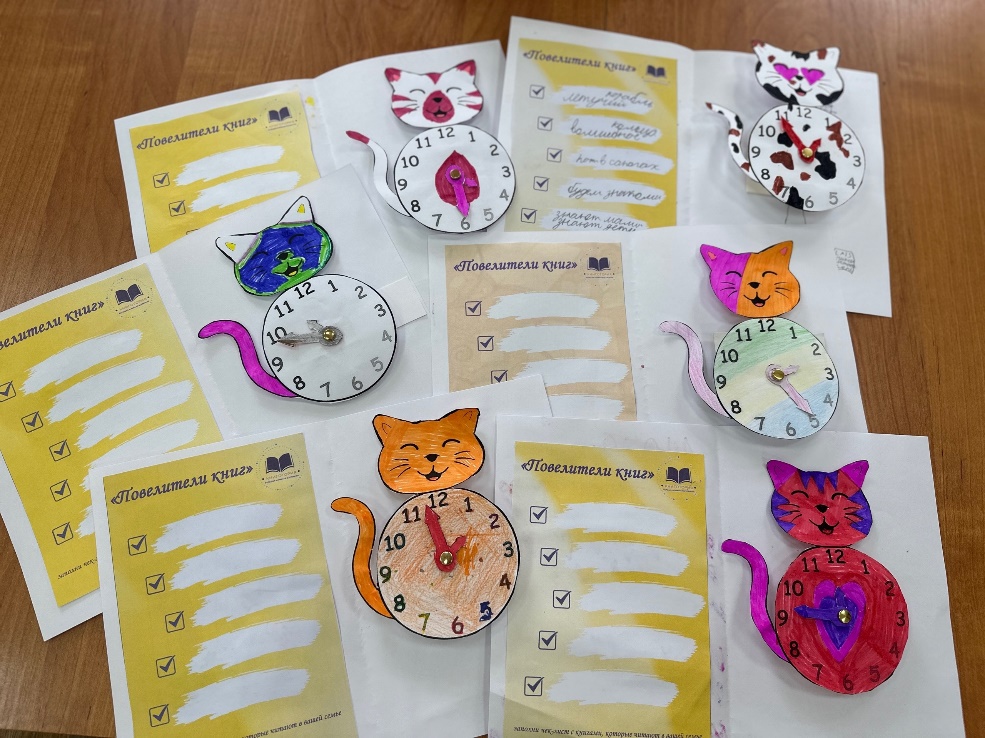 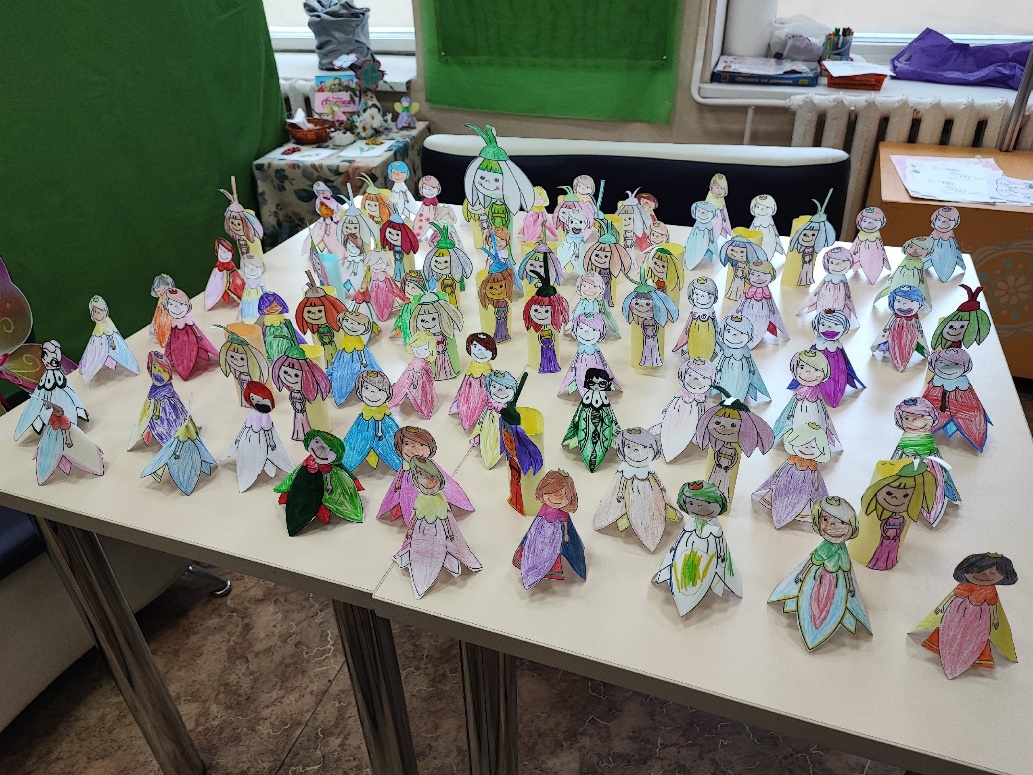 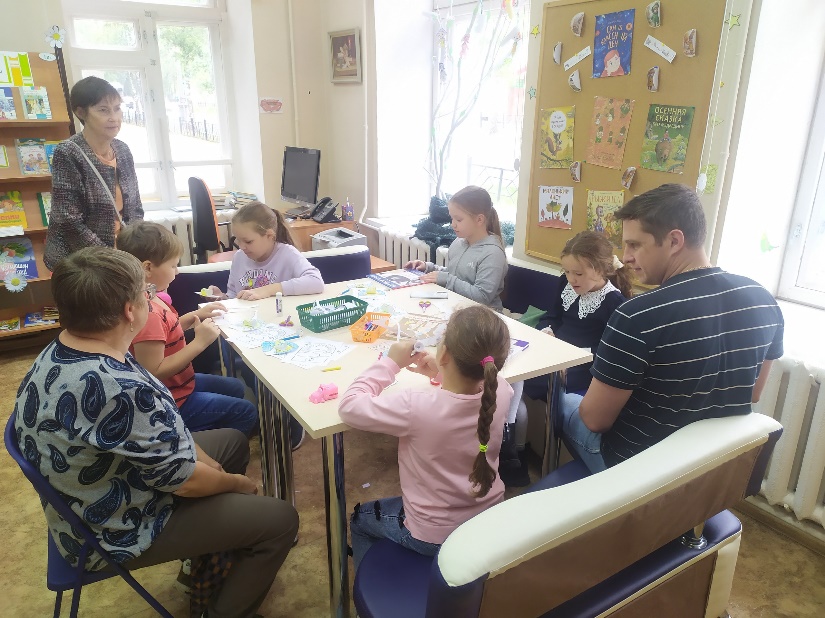 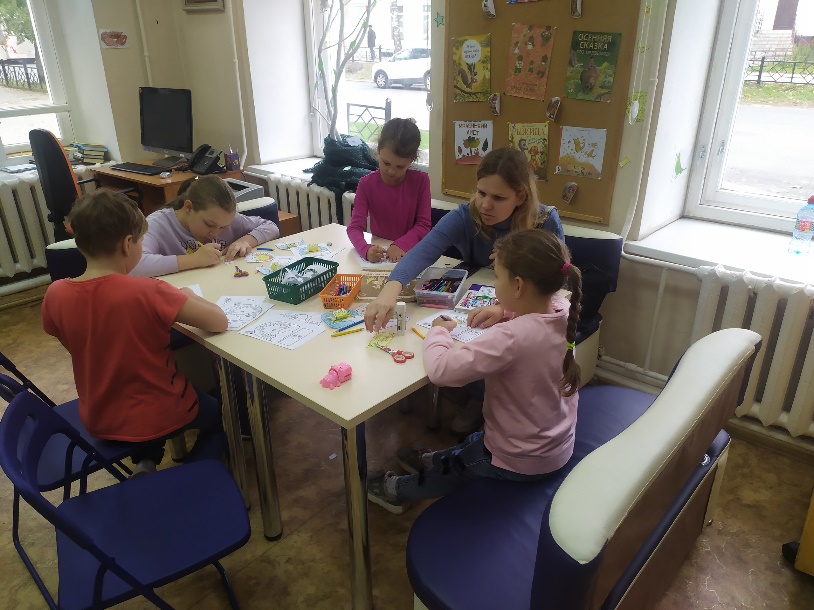 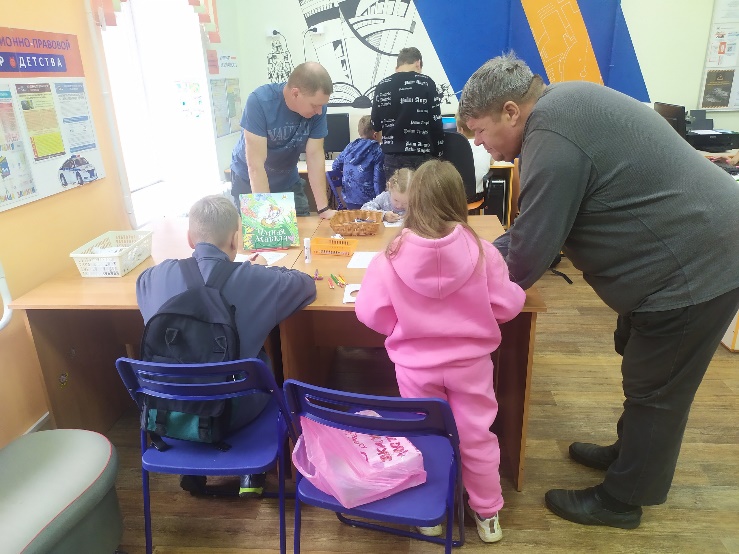 Топ-5 книг и книги-юбиляры
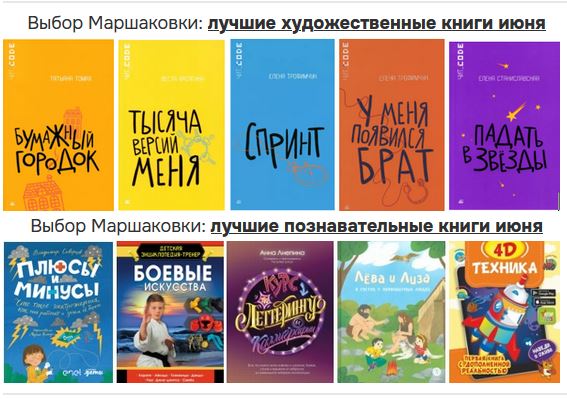 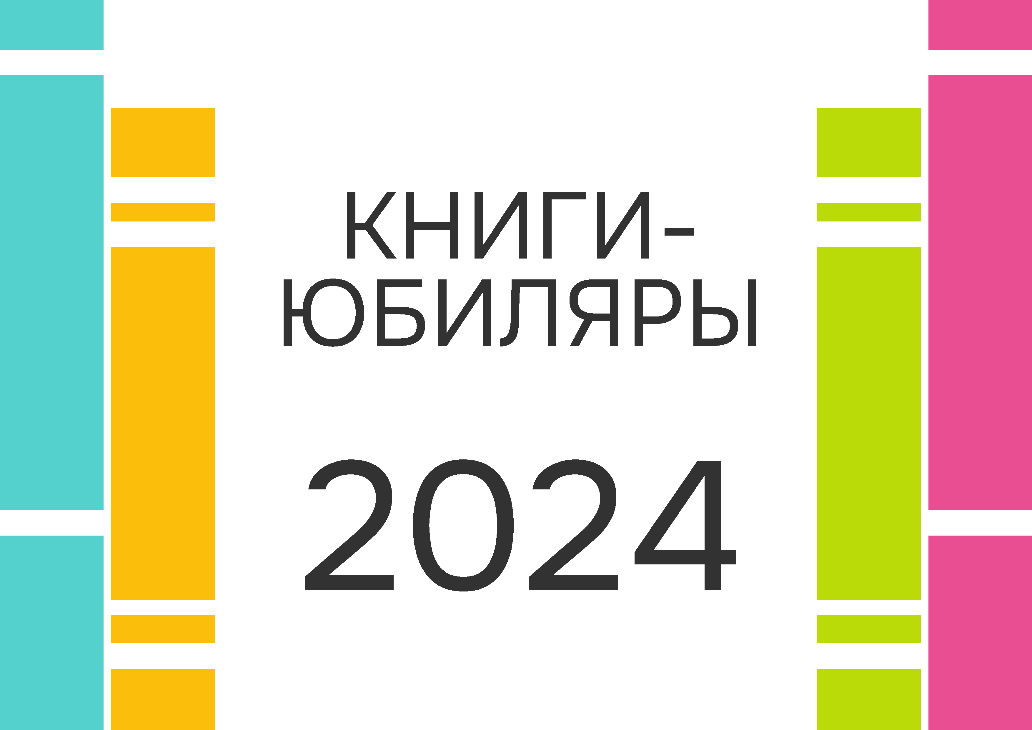 Рецепты литературных героев
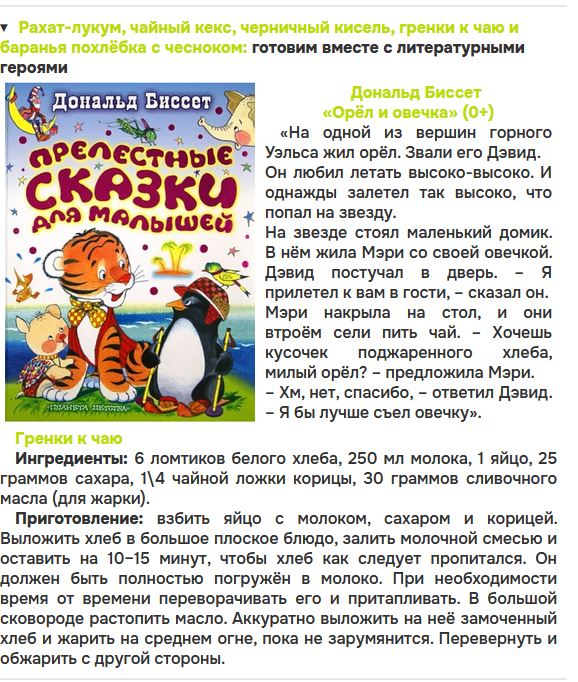 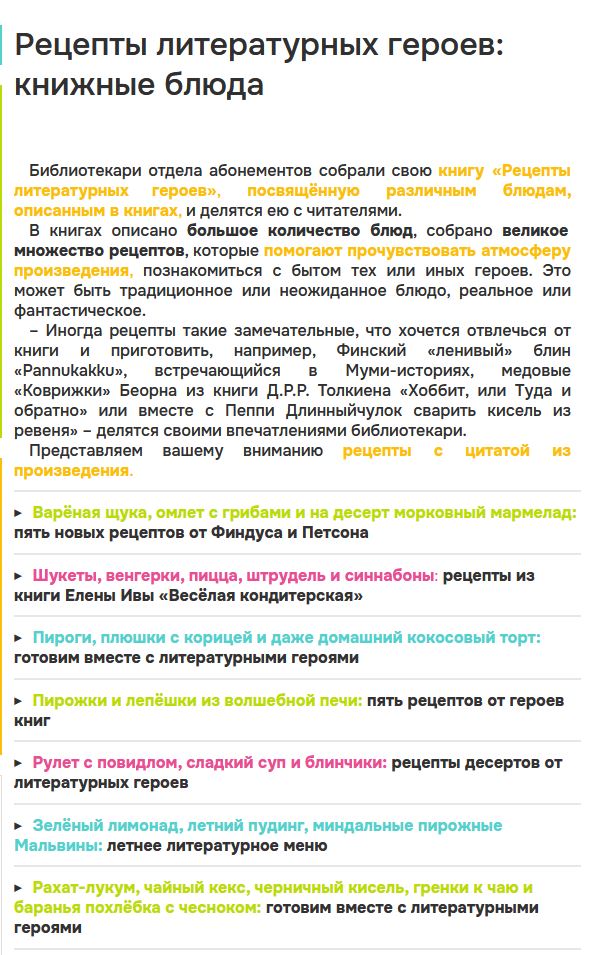 Фолк-хоррор: мистический мир Татьяны Мастрюковой
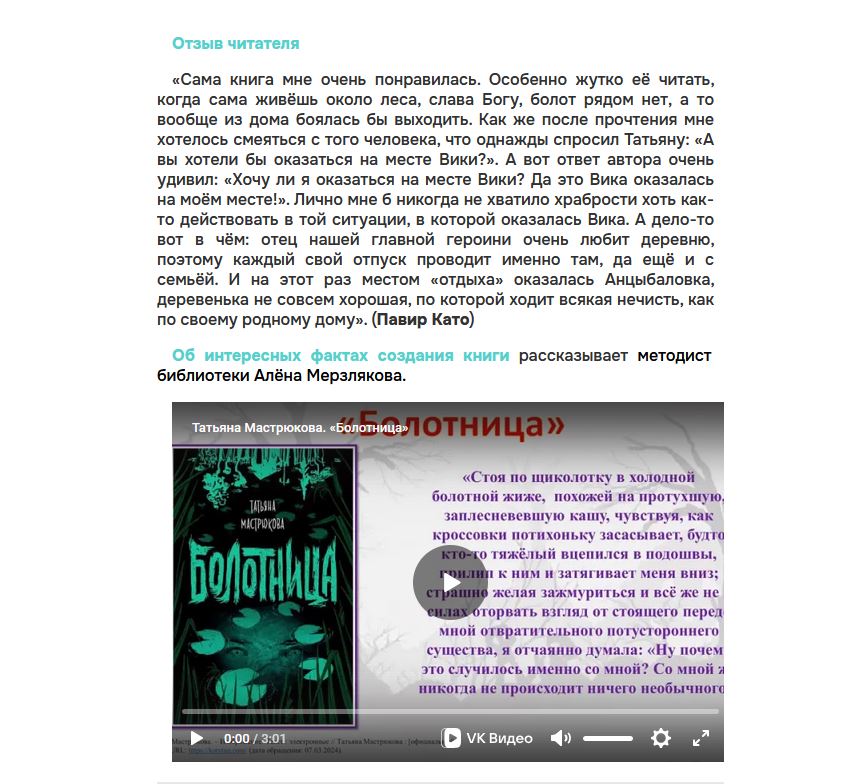 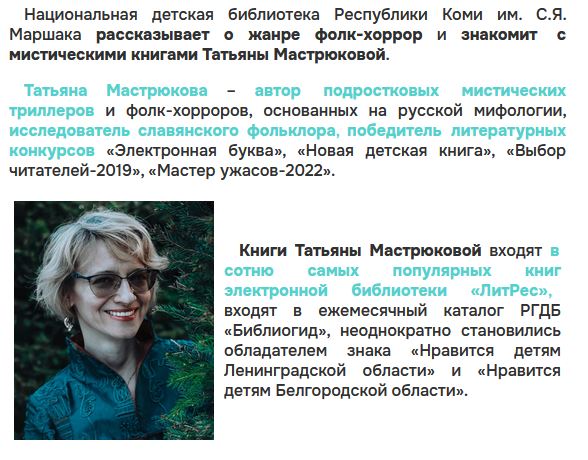 Читаем книгу – смотрим фильм
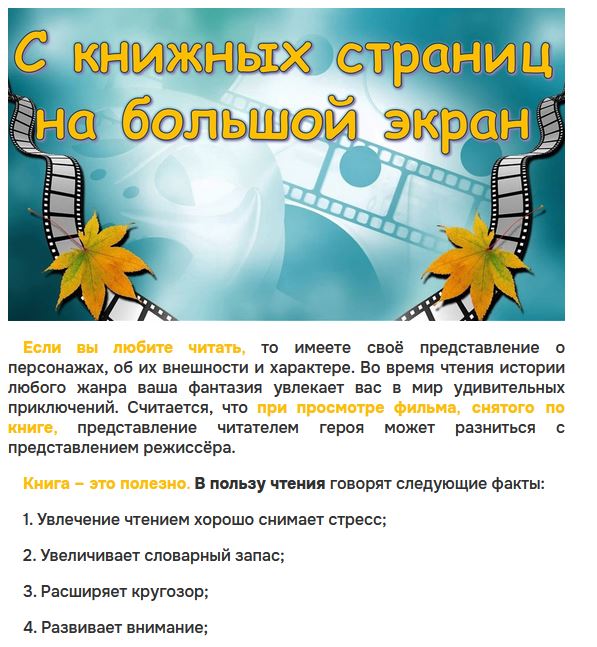 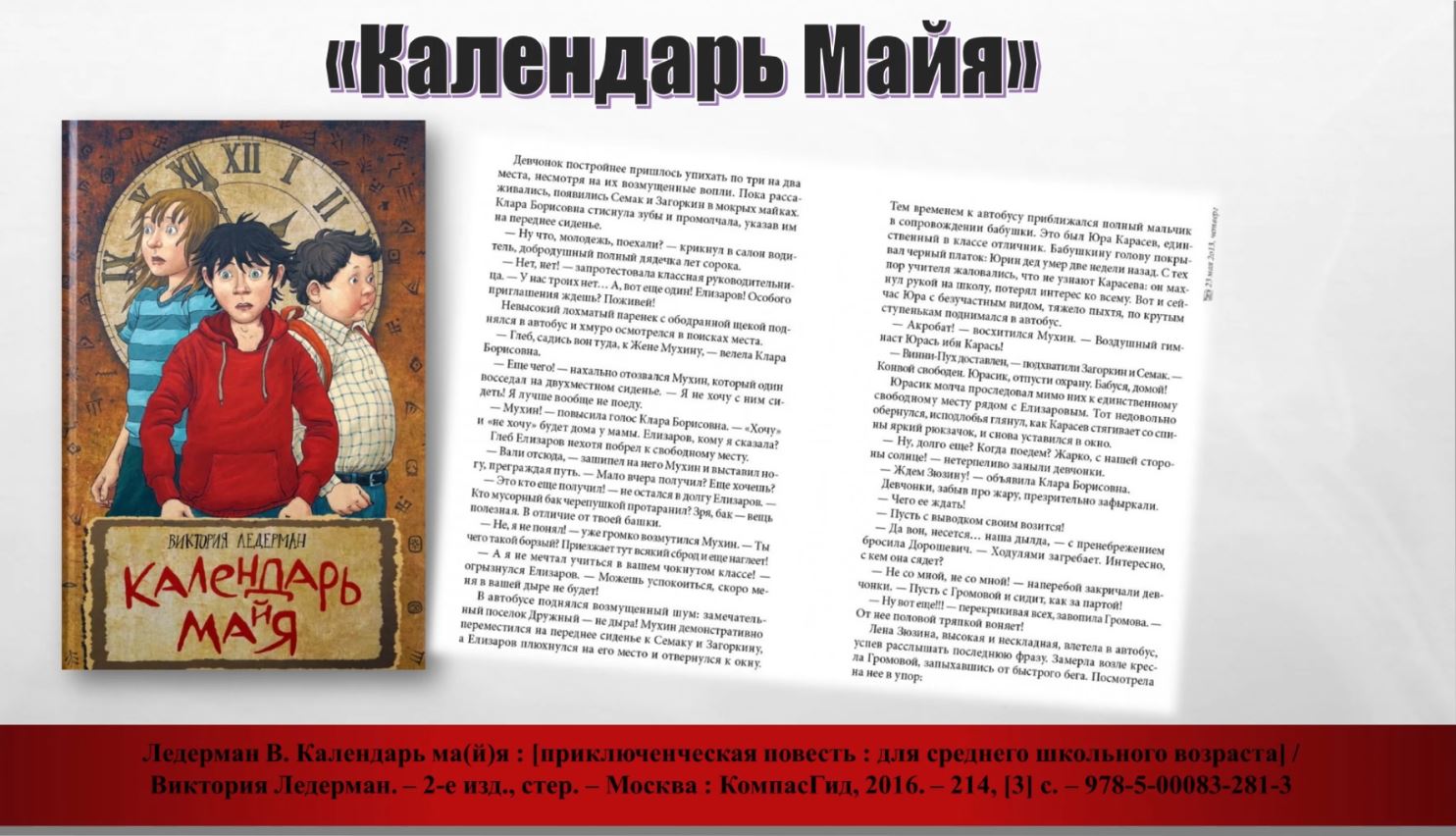 Неизвестные животные войны
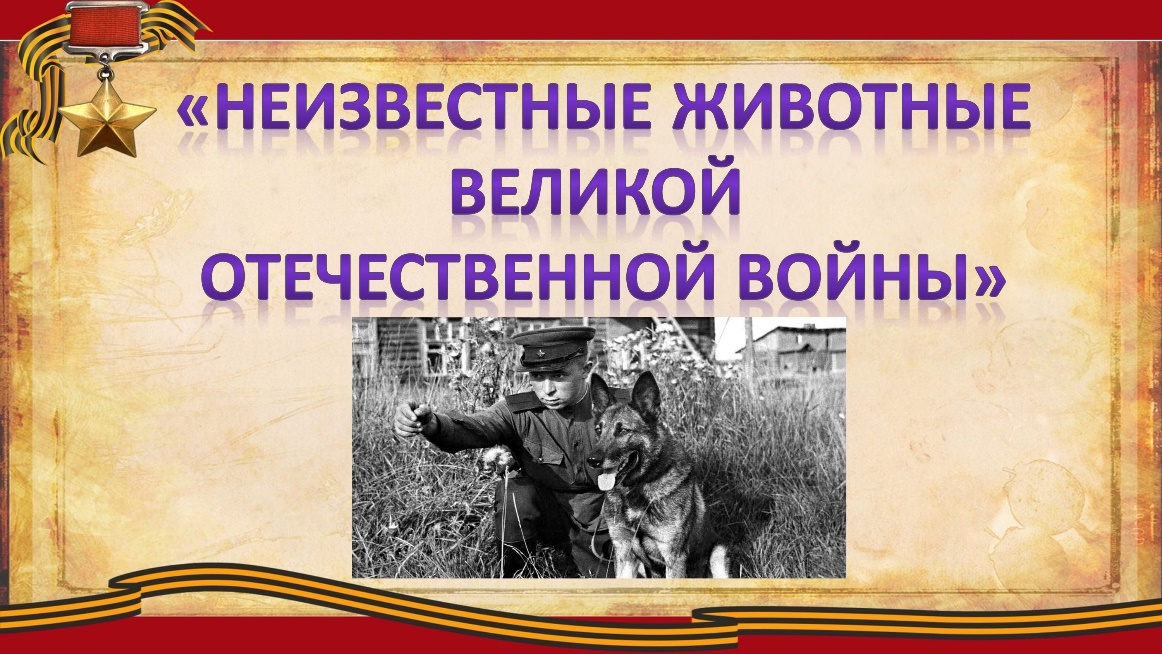 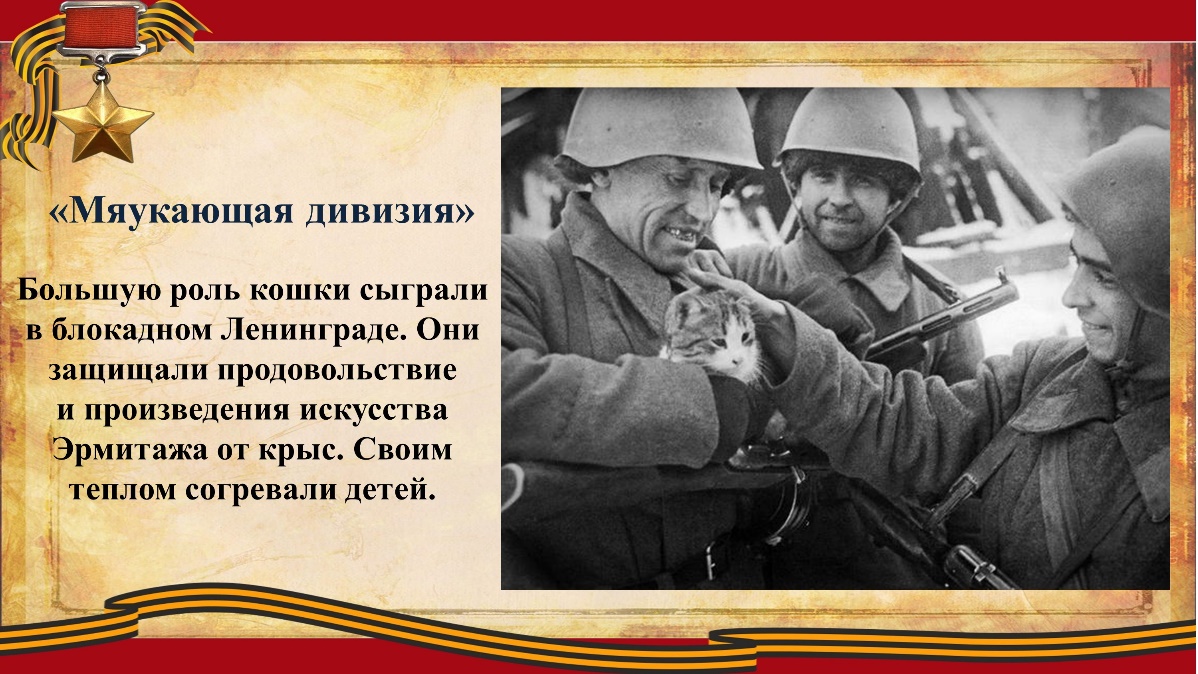 Подборки книг
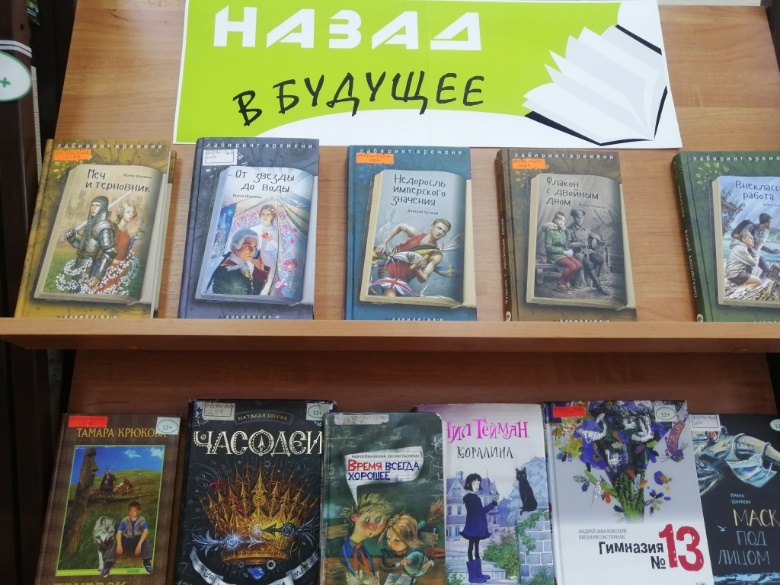 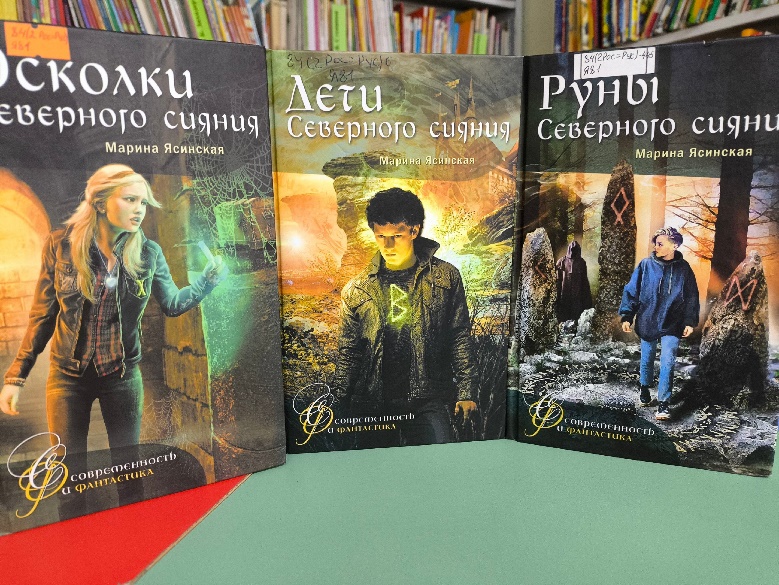 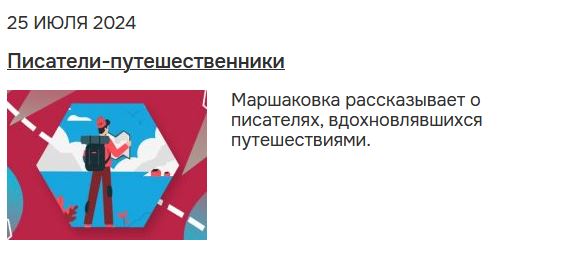 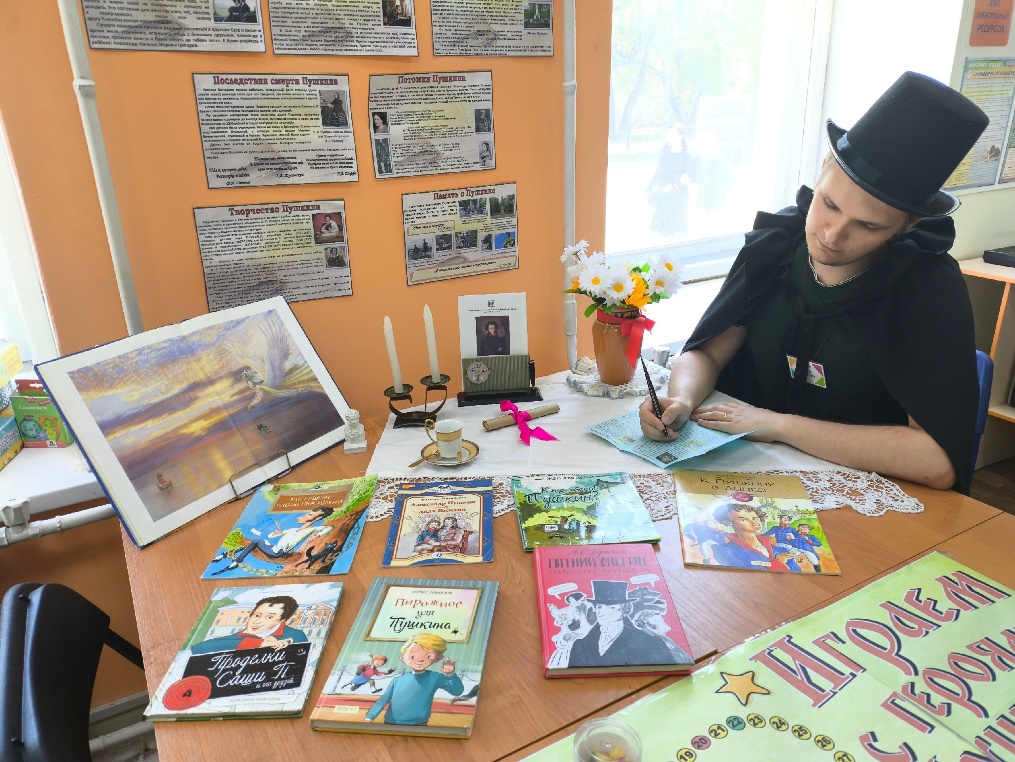 6 июня – Пушкинский день
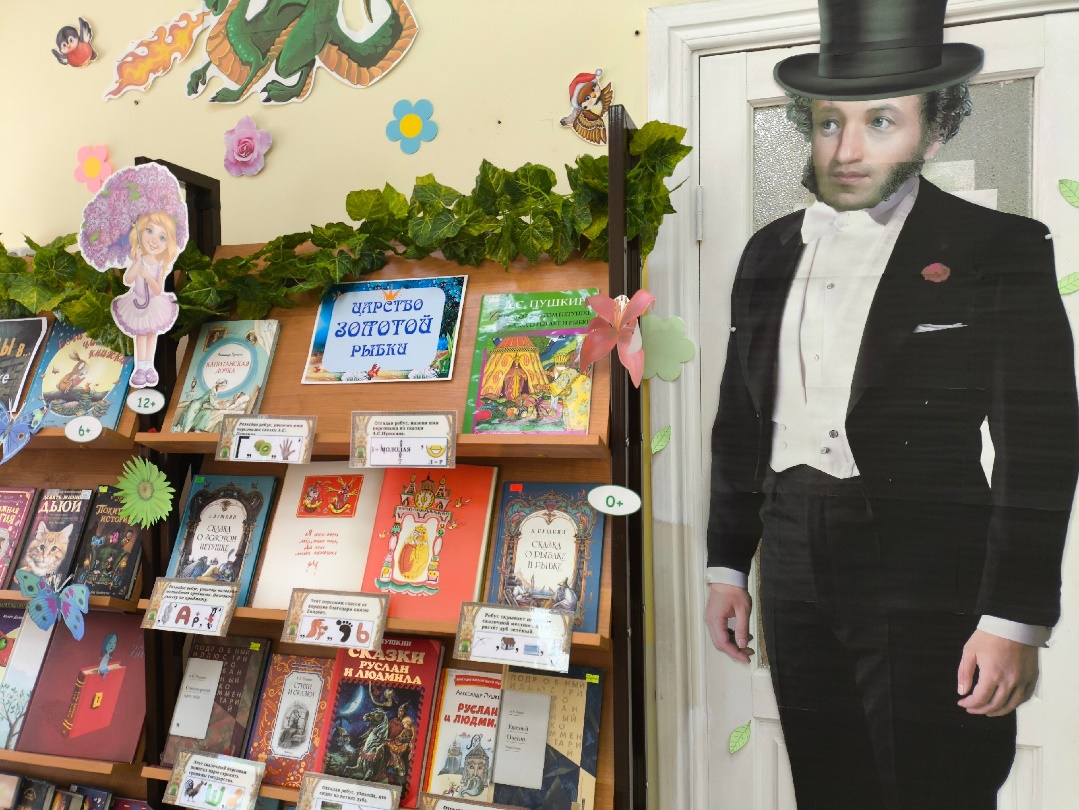 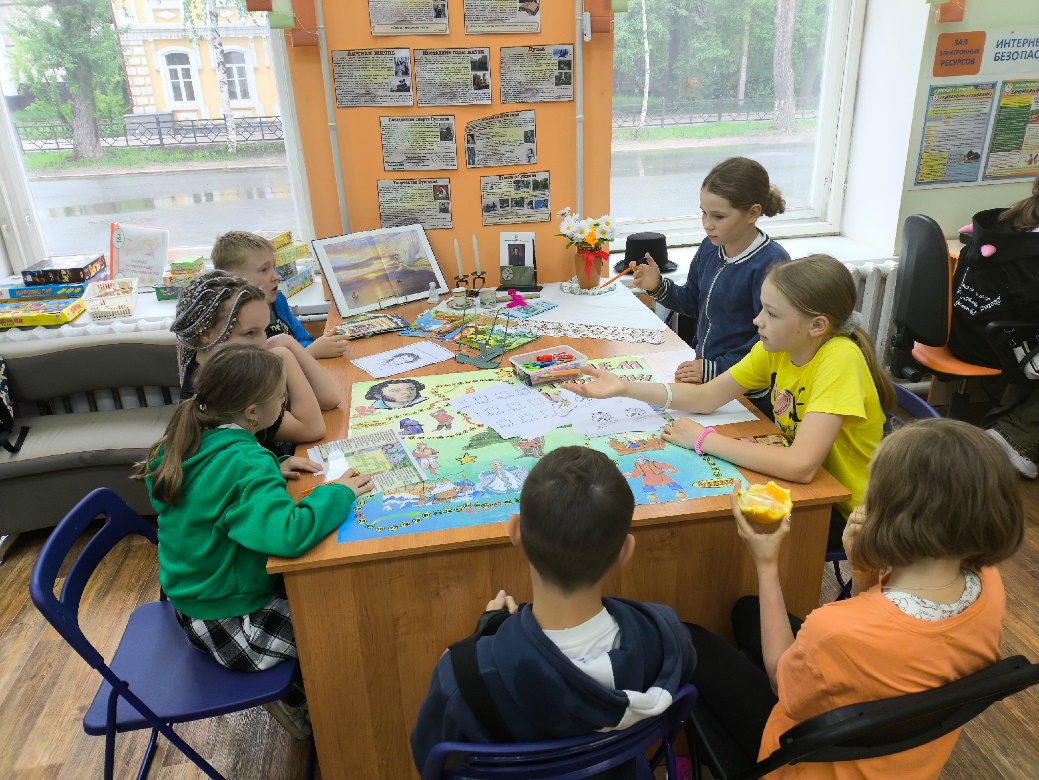 6 июня – Пушкинский день
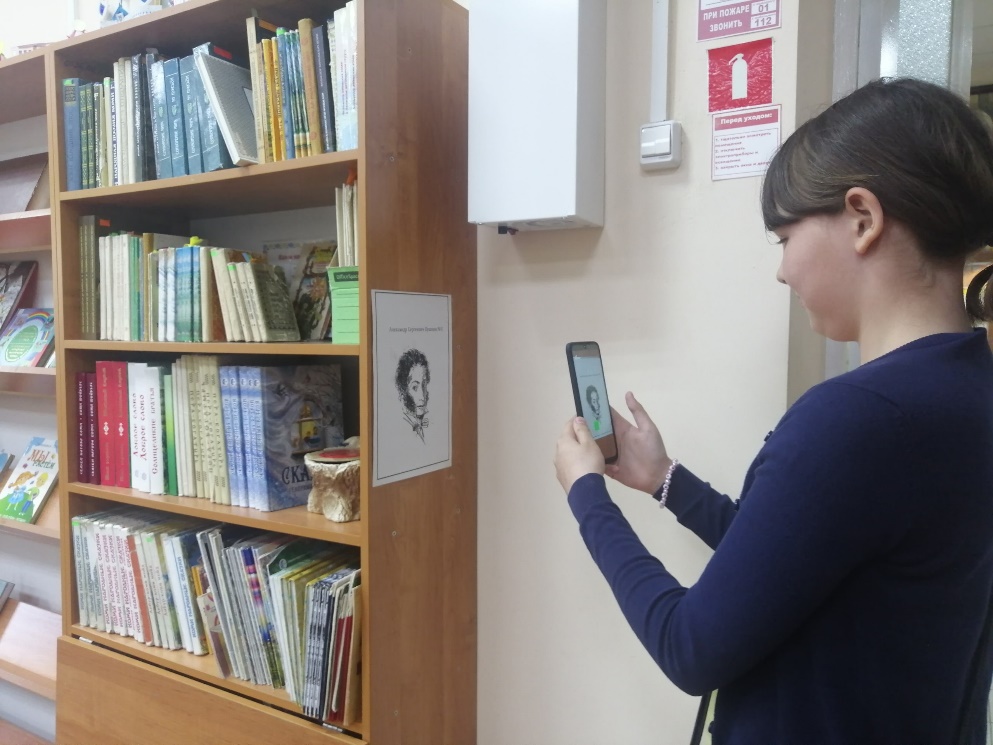 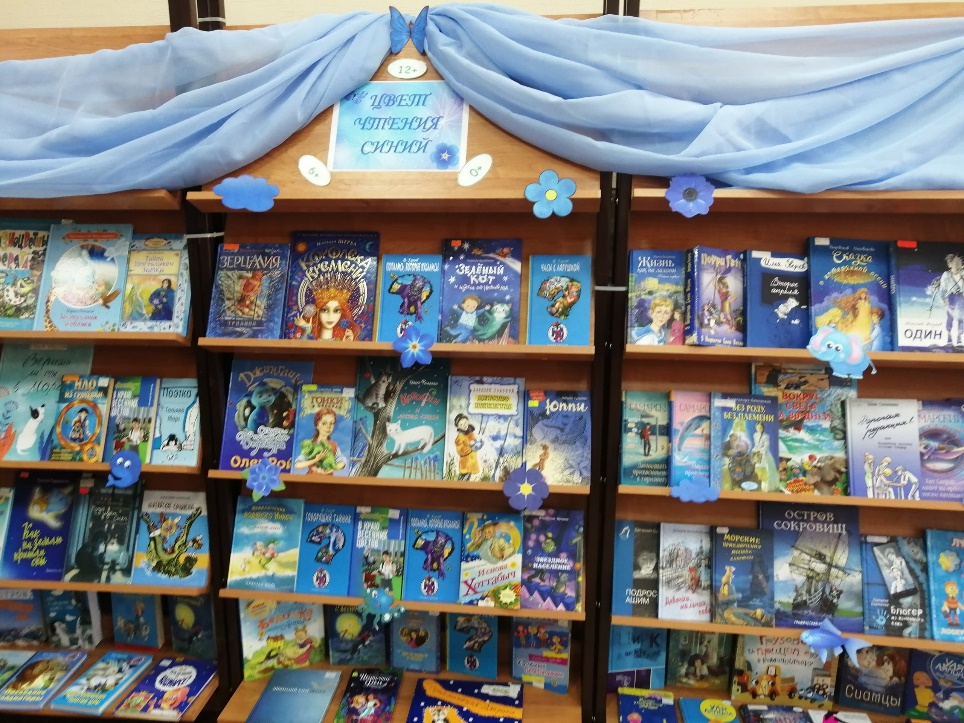 Выставки
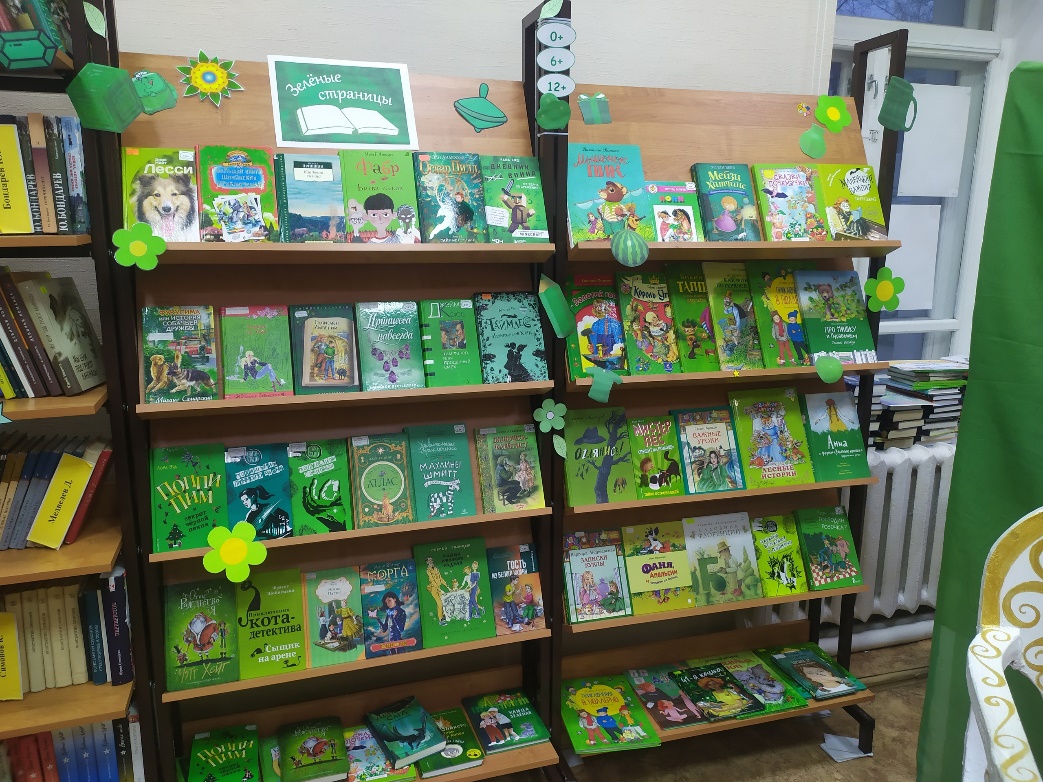 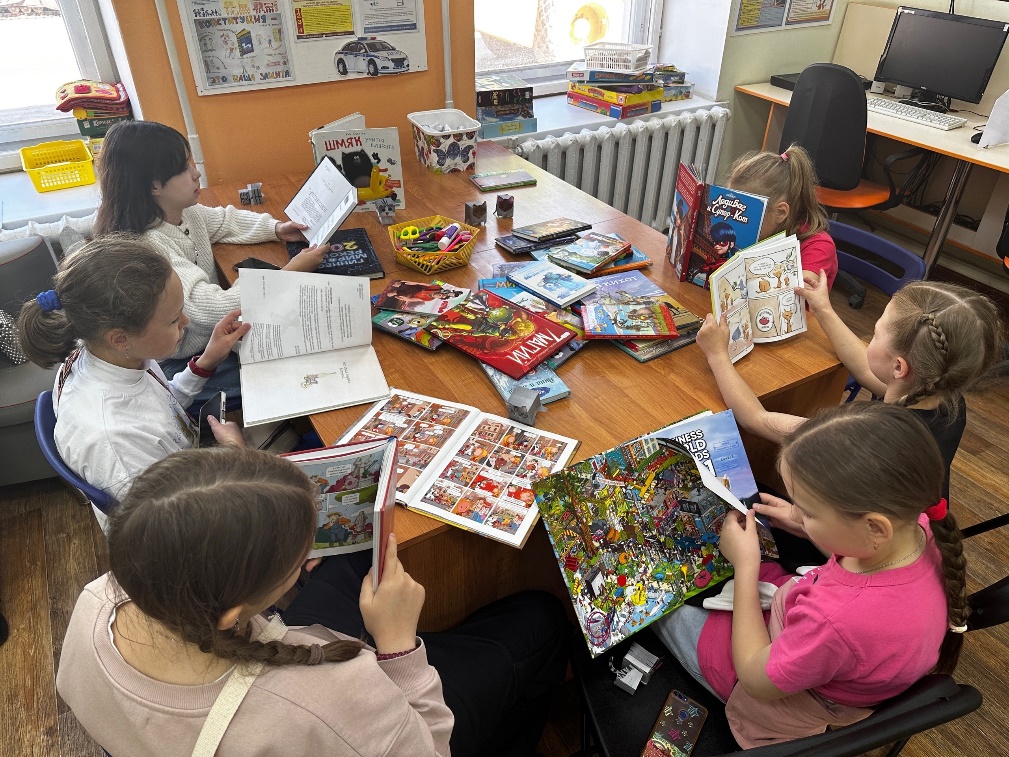 Читатели
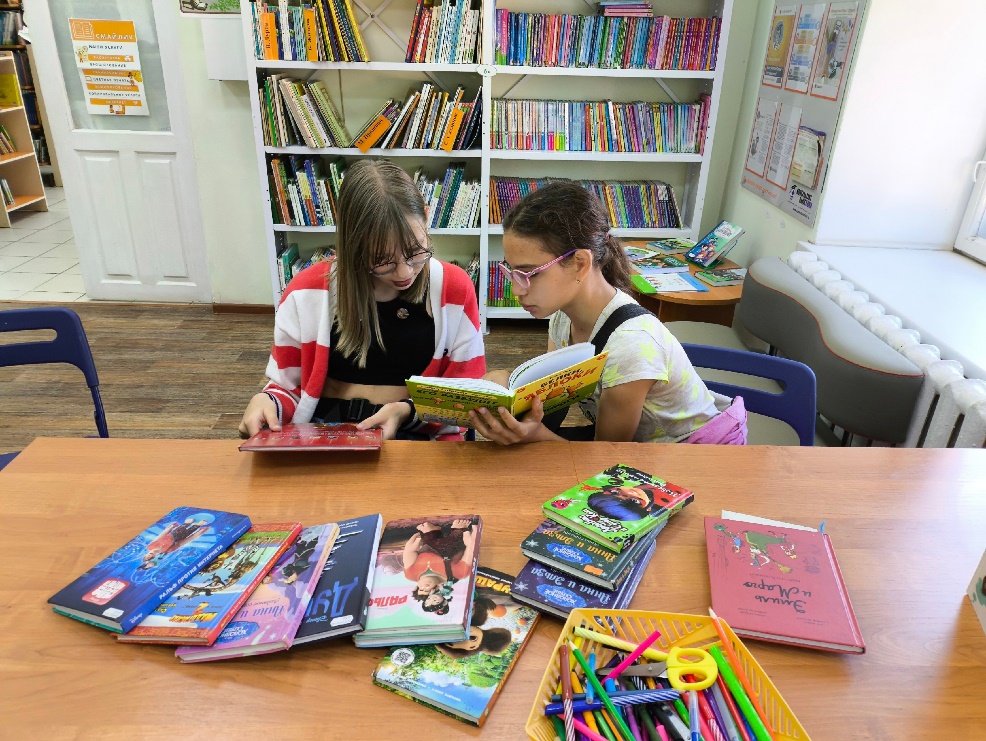 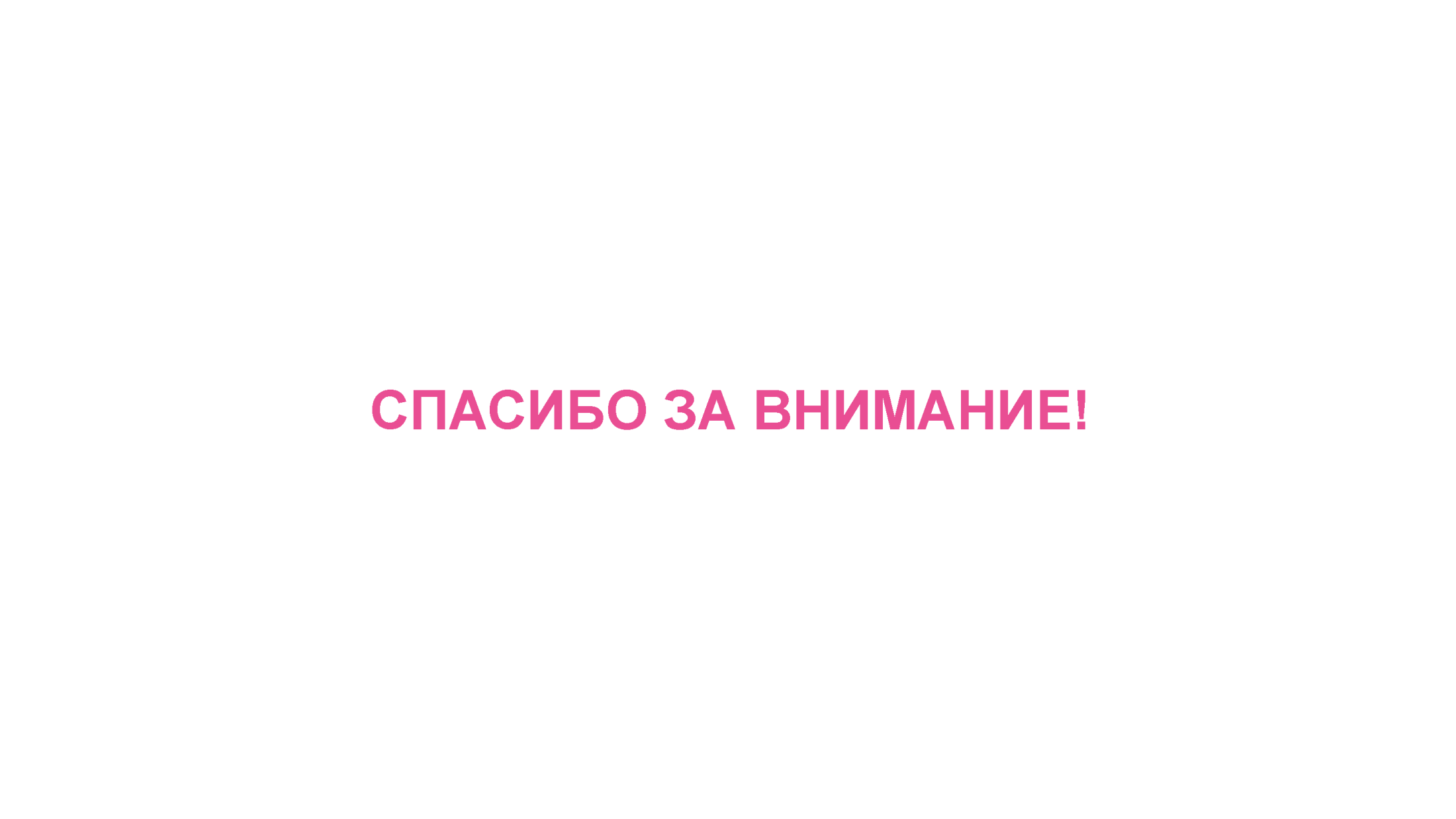